Муниципальное дошкольное образовательное учреждение «Детский сад № 11 «Колокольчик»Тутаевского муниципального района
Консультация для педагогов ДОУ
Современные Парциальные программы
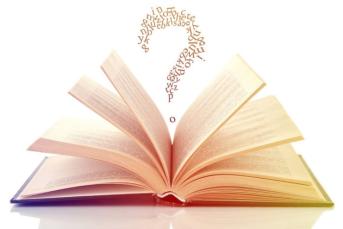 Старший воспитатель Дмитриева Р.Ю.
                                2020г.
Чеменева А.А, Мельникова А.Ф., Волкова В.С. Парциальная программа рекреационного туризма для детей старшего дошкольного возраста «Весёлый Рюкзачок» - 2019
Аннотация
Парциальная программа "Весёлый Рюкзачок" разработана в соответствии с требованиями ФГОС ДО. В программе представлены современные организационно-методические подходы к использованию средств рекреационного туризма для развития детей старшего дошкольного возраста (5–7 лет). Туристическая деятельность  представлена как средство оздоровления, развития двигательной сферы и познания ребёнком окружающего мира, воспитания ответственного отношения к природной и социальной среде и формирования личности ребёнка. В программе дано тематическое планирование для двух возрастных групп; раскрыто содержание образовательной деятельности в соответствии с разделами и темами, заявленными в программе; описаны средства и методы реализации программы; даны рекомендации по организации предметно-пространственной среды. В программе обозначено содержание и формы взаимодействия с родителями воспитанников; предложены: список художественной и специальной литературы, наборов моделей, макетов, атласов и туристического снаряжения. В методический комплект программы входят программа, сценарии образовательной деятельности с детьми и развивающие тетради.
Волосовец Т.В., Маркова В.А., Аверин С.А. STEM-образование детей дошкольного и младшего школь­ного возраста. Парциальная модульная программа развития интеллектуальных способностей в процессе познавательной деятельности и вовлечения в научно-техническое творчество -  2019
Аннотация
Программа «STEM–образование детей дошкольного и младшего школьного возраста» (далее – Программа) предназначена для использования в дошкольных образовательных и общеобразовательных организациях, а также в организациях дополнительного образования. Программа позволяет включаться в ее освоение на любом этапе дошкольного и начального общего образования.
Программа определяет цели и задачи реализации, возрастные особенности и динамику развития интеллектуальных способностей детей, планируемые результаты освоения детьми содержания Программы, особенности организации образовательного процесса, содержание, примерное тематическое планирование, а также методическое обеспечение Программы.
Модулями Программы являются:1. Дидактическая система Ф. Фребеля2. Экспериментирование с живой и неживой природой3. LEGO-конструирование4. Математическое развитие5. Робототехника6. Мультистудия «Я творю мир»
Волосовец Т.В., Карпова Ю.В., Тимофеева Т.В.  Парциальная образовательная программа дошкольного образования «От Фрёбеля до робота: растим будущих инженеров» - 2018
Аннотация
Образовательная программа разработана в соответствии с требованиями ФЗ «Об образовании в РФ» и ФГОС дошкольного образования с учетом результатов отечественных психолого-педагогических исследований в области дошкольного образования. В программе представлено новое содержание образования, связанное с техническим контентом в дошкольном возрасте, не ограниченное уже существующими (конструированием и математикой) его компонентами, а дополненное новыми, необходимыми  для системного мышления. Сфера апробации программы - образовательное пространство системы дошкольного образованияАудитория программы – педагоги и дети старших и подготовительных к школе групп, методическая служба системы дошкольного образования. Основной целью является разработка системы формирования у детей предпосылок готовности к изучению технических наук средствами игрового оборудования в соответствии с ФГОС дошкольного образования.
Лыкова И.А. Парциальная образовательная программа для детей дошкольного возраста «МИР БЕЗ ОПАСНОСТИ» -  2017
Аннотация:
Авторская программа, разра­ботанная в соответствии с ФГОС ДО и направленная на формирование культуры безопасности личности в условиях развивающего дошкольного образования. Охватывает следующие виды детской безопасности: витальная (жизнь и здоровье), социальная, экологическая, дорожная, пожарная, ин­формационная и др. Определяет стратегию, целевые ориентиры, ключевые задачи, базисное содержание, модель взаимодействия педагога с детьми, психолого-педагогические условия, критерии педагогической диагностики (мониторинга). Раскрывает принципы организации развивающей пред­метно-пространственной среды. Предлагает варианты адаптации про­граммного содержания к запросу особого ребенка. Особенностью авторского подхода является моделирование образовательных ситуаций, отражающих путь развития человеческой культуры и общества (взаимосвязь культуро­творчества и нормотворчества). Программа обеспечена методическими и дидактическими пособиями. Автор программы – Лыкова И.А. д.п.н.
Л. Л. Тимофеева Формирование культуры безопасности у детей от 3 до 8 лет. Парциальная программа. —2019
Аннотация
Парциальная программа «Формирование культуры безопасности у детей от 3 до 8 лет» предлагает пути решения поиска путей обеспечения безопасности дошкольников на основе современных исследований с учетом тенденций развития детской популяции и системы образования, требований, отраженных в федеральном законе «Об образовании в Российской Федерации» и Федеральном государственном образовательном стандарте дошкольного образования (ФГОС ДО).
В силу возрастных особенностей дошкольники не способны обеспечить собственную безопасность, но данный период сенситивен для приобщения детей к культуре безопасности, кроме того потребность в безопасности — одна из базовых потребностей человека, основная и доминирующая потребность ребенка, депривация которой может затормозить или деформировать его дальнейшее развитие.  На протяжении всего дошкольного детства сохраняются две важнейшие задачи, решаемые в рамках семьи и дошкольной образовательной организации (ДОО): обеспечение безопасности жизнедеятельности детей и выбор оптимальных методов, содержание работы по формированию культуры безопасности на каждом возрастном этапе. В  парциальной программе «Формирование культуры безопасности у детей от 3 до 8 лет» представлены задачи и содержание образовательной деятельности в рамках образовательной области «Социально-коммуникативное развитие»  по формированию основ безопасного поведения детей дошкольного возраста.
Парциальная программа духовно-нравственного воспитания детей 5–7 лет «С чистым сердцем» - 2019
Аннотация
Программа разработана в соответствии с требованиями ФГОС ДО. В основу содержания программы положены духовно-нравственные ценности, сложившиеся в процессе культурного развития России: человеколюбие, справедливость, честь, совесть, воля, личное достоинство, вера в добро и стремление к исполнению нравственного долга перед самим собой, своей семьёй и Отечеством. Программа содержит опыт ознакомления дошкольников (5–7 лет) с биографиями выдающихся исторических личностей и героев современности, чья жизнь является достойным примером для подражания. Цель программы – духовно-нравственное воспитание дошкольников через приобщение к отечественным ценностям и к культурному наследию родного края. Содержание программы реализуется в ходе образовательной деятельности, режимных моментов, в самостоятельной деятельности детей через взаимодействие с родителями воспитанников. Виды деятельности, используемые при реализации программы, открывают широкие возможности использования развивающих ситуаций в процессе воспитания дошкольников. В приложении к программе даны примерные конспекты образовательной деятельности, пословицы и поговорки, сказки и рассказы. Программа адресована педагогам ДОО.
Программа «Феникс». Шахматы для дошкольников - 2017
Аннотация
Программа «Феникс – шахматы для дошкольников» разработана в соответствии с ФГОС ДО и может быть использована в любом ДОО в сочетании с любой образовательной программой. Программа разработана на основе системно-деятельностного подхода и направлена на формирование социально-коммуникативных и познавательных компетенций. Программа ориентирована на формирование личностного развития ребенка 4 лет и старше посредством вовлечения его в интеллектуально-спортивную среду, в частности путем знакомства с шахматным искусством. Для реализации программы не требуется специальных шахматных знаний и навыков игры – взрослый может пройти процесс обучения вместе с обучающимся. Программа рассчитана на проведение досугового времени с детьми в любой период года в рамках образовательных и спортивных мероприятий. Ведущими формами организации занятия являются как групповые, так и подгрупповые. Основные методы занятий с детьми: рассказ, показ, групповая и индивидуальная беседы и мероприятия со спортивным уклоном, вызывающим отношение к шахматам как виду спорта. Содержание Программы ориентировано на детей всех групп здоровья. Программа адресована тренерами по шахматам, педагогами дошкольного образования как парциальная образовательная программа, учителями начальной школы и педагогами дополнительного образования для организации внеурочной деятельности, родителями. В рамках Программы предлагается применять разработанные дидактические материалы и методические рекомендации.
Шевелев К. В.   Парциальная  общеобразовательная  программа  дошкольного  образования  «Формирование  элементарных математических представлений у дошкольников» - 2019
Аннотация
Парциальная общеобразовательная программа дошкольного образования «Формирование элементарных математических представлений у дошкольников» направлена на развитие интеллектуальных и сенсорных способностей детей в возрасте от 3 до 7 лет в процессе формирования элементарных математических представлений. Программа разработанав соответствии с требованиями федерального государственного образовательного стандарта дошкольного образования и предназначена для реализации в дошкольных образовательных организациях. Рекомендуется воспитателям дошкольных организаций, а также педагогам дополнительного образования, родителям, гувернерам, занимающимся подготовкой детей к школе по математике.
Ресурсы:

Федеральный институт развития образования
https://firo.ranepa.ru/navigator-programm-do#parcialniye_programmi
STEM –ОБРАЗОВАНИЕ ДЕТЕЙ ДОШКОЛЬНОГО И МЛАДШЕГО ШКОЛЬНОГО ВОЗРАСТАhttps://mbdou70-rostov.ru/wp-content/uploads/2020/01/PROGRAMMA-STEM-OBRAZOVANIE.pdf
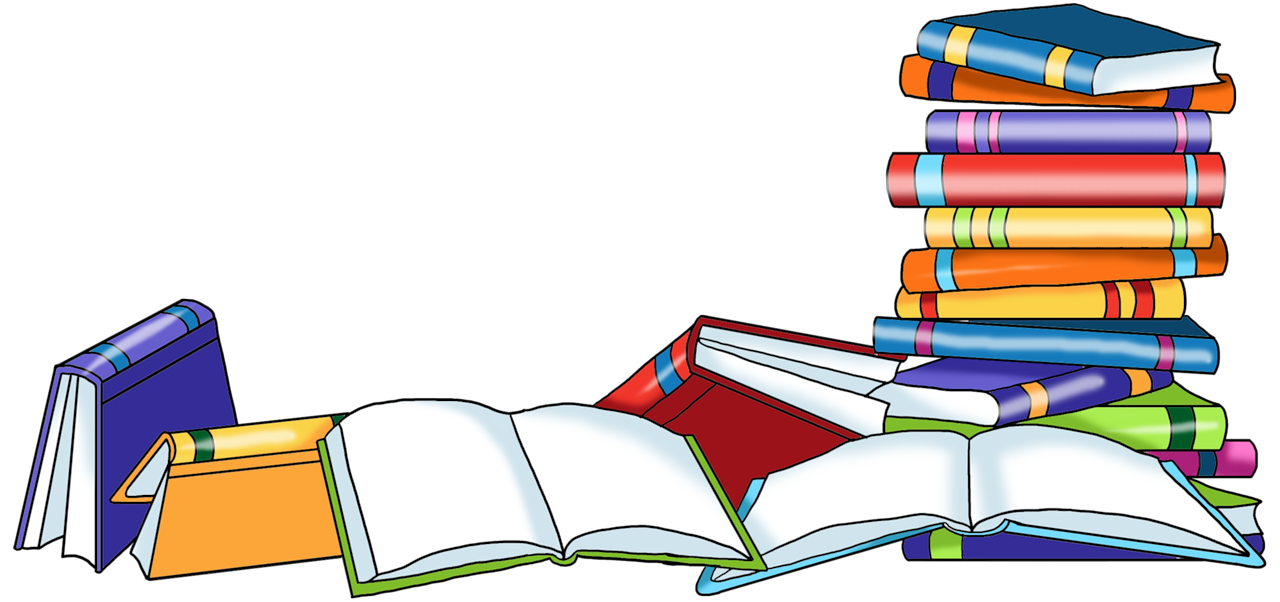